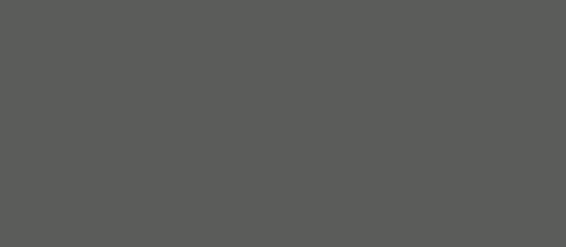 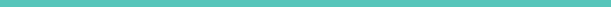 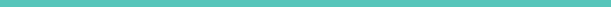 Bienvenido!
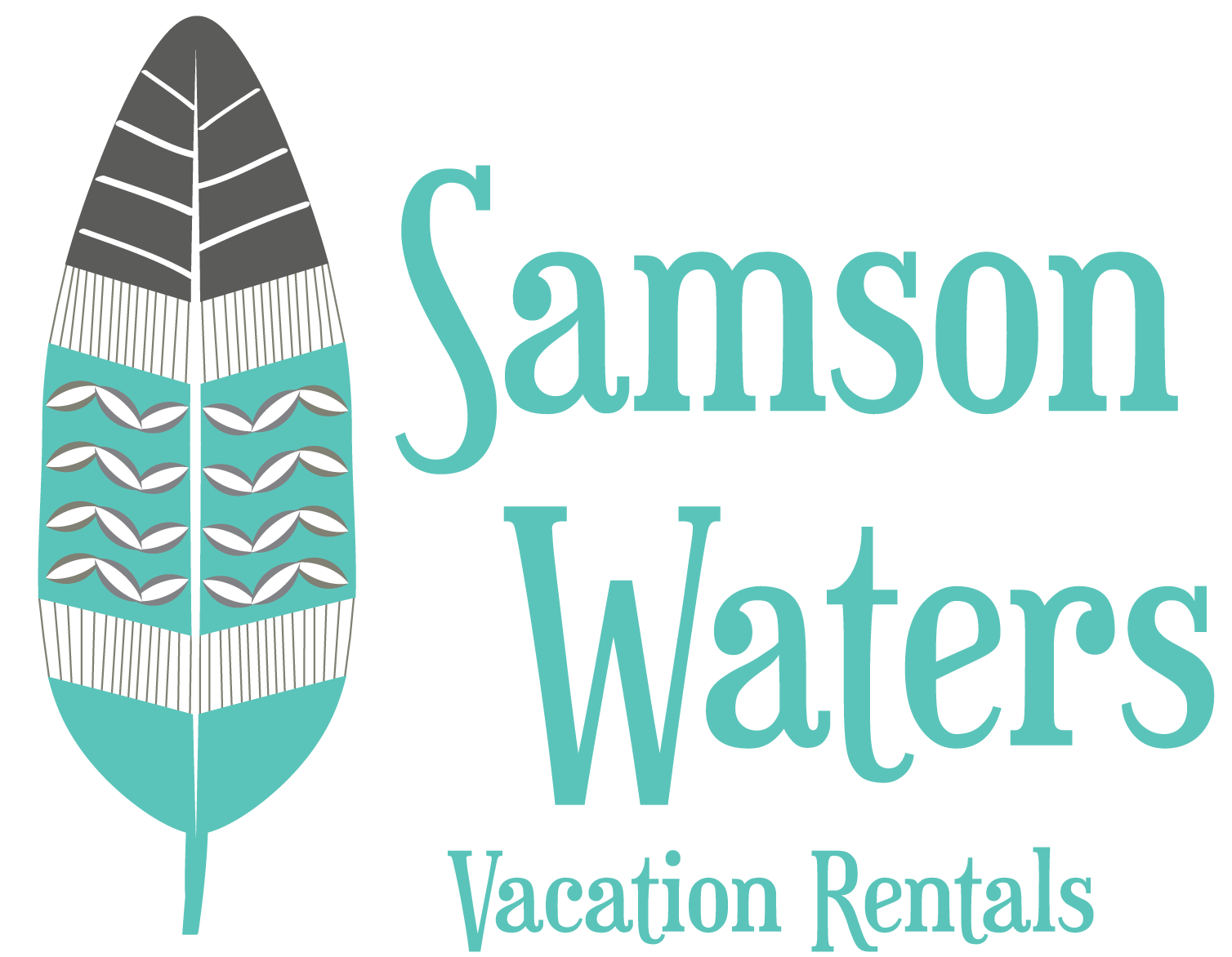 Gracias por reservar Essentia, presentado por Samson Waters

Nombre del Edificio: Essentia
Número de Unidad: 209B
Wi-Fi : Essentia-209B
Contrasena: Welcomehome209
Ubicación: Haga clic para la ubicación de Google
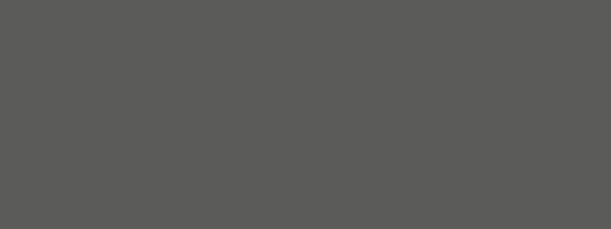 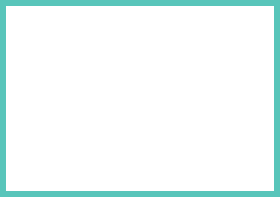 Bienvenido a Essentia, siga estas sencillas instrucciones para un registro sin problemas.

Si ha conducido un automóvil, encontrará estacionamiento justo en frente. Los lugares no están asignados.
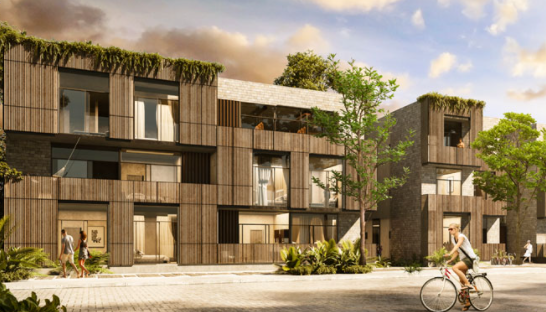 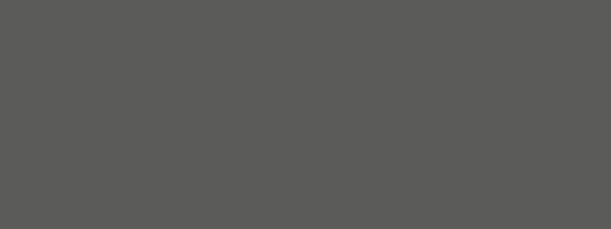 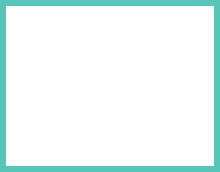 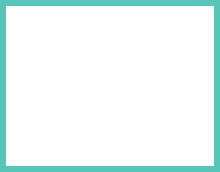 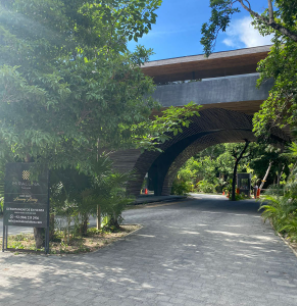 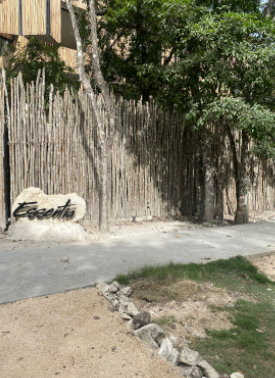 Esta es la puerta principal de MiraLuna, una vez dentro, gire a la derecha y siga la carretera casi hasta el final. Cuando vea el letrero de Essentia, ha llegado.
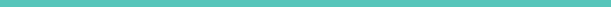 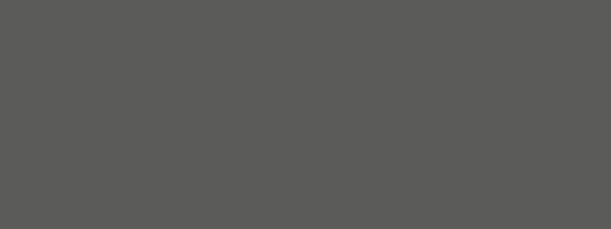 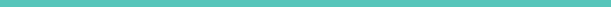 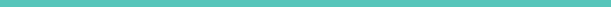 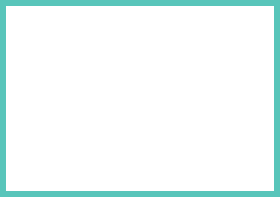 La puerta principal utiliza un sistema de códigos, el conserje le proporcionará el código.Al llegar a este punto, gire a la derecha y suba las escaleras hasta el final.
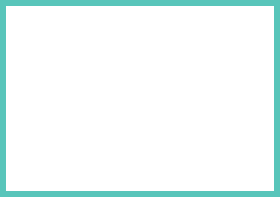 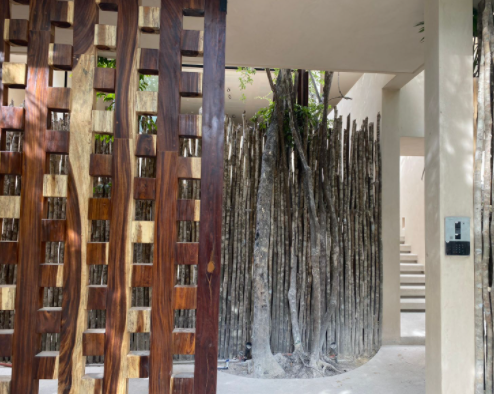 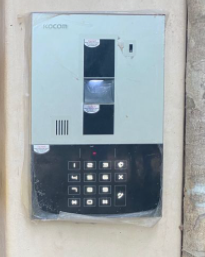 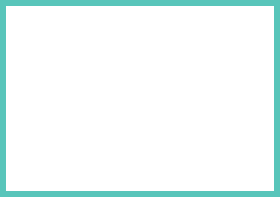 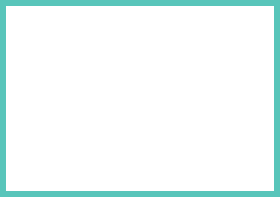 Su unidad utiliza un sistema de código de puerta. El código se proporcionará un día antes de la llegada.
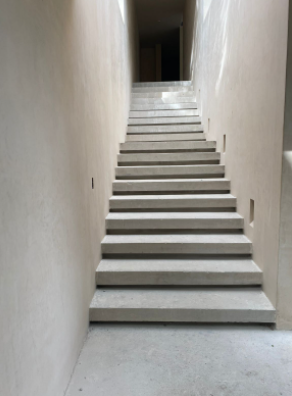 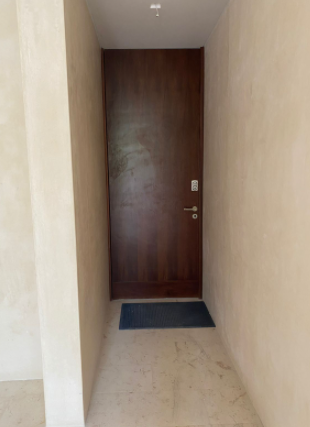 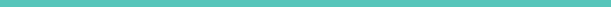 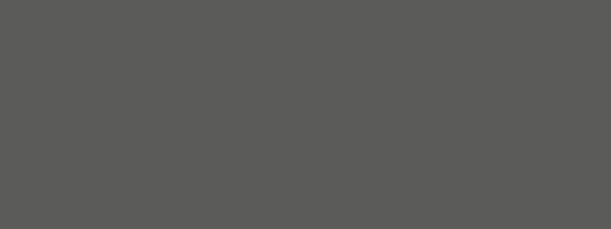 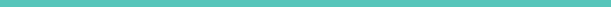 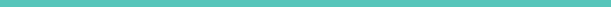 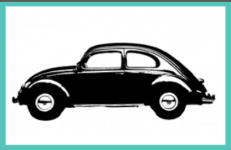 ESTACIONAMIENTO
Si ha conducido un automóvil, hay un lugar de estacionamiento disponible
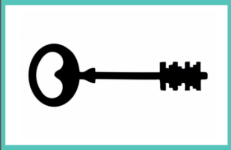 LLAVES
Su unidad utiliza un sistema de código de puerta, el código se proporcionará un día antes de la llegada
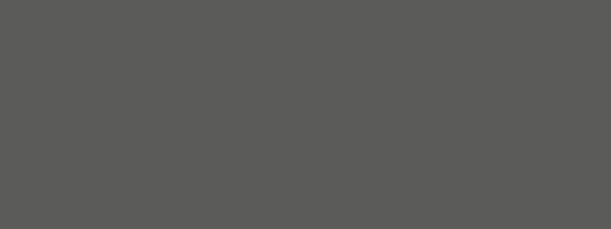 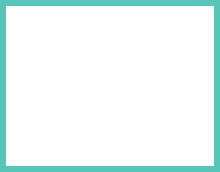 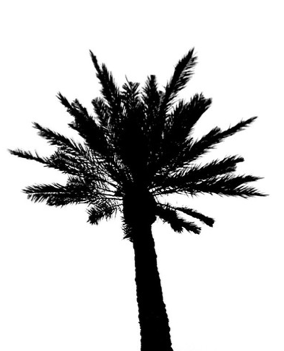 Háganos saber si hay algo que podamos hacer para que su estadía con nosotros sea maravillosa e inolvidable, recorridos. Excursiones familiares, chefs privados están disponibles para ser reservados a través de mí, su conserje.
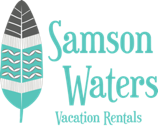 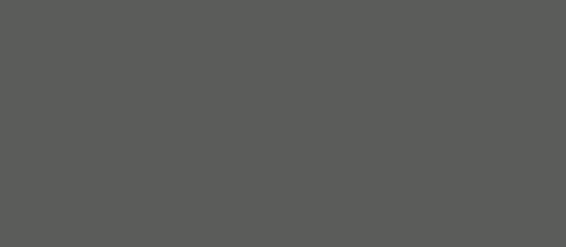 Disfruta Tulum!
Akumal ●Mérida ●Playa del Carmen ●Puerto Vallarta ●Tulum
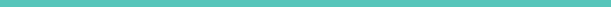